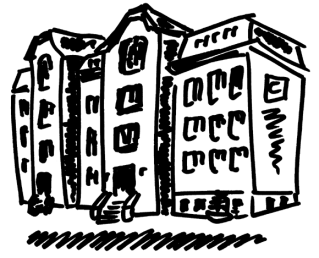 Grundschule Im ReitwinkelSchulverbund, Städt. Gemeinschaftsgrundschule mit Kath. Teilstandort Feldstr. 13a  45661 RecklinghausenTel.: 02361-64088  Fax: 02361-657504email@reitwinkel.schulen-re.de    		www.grundschule-im–reitwinkel.de
LernZeit
Grundschule Im ReitwinkelSchulverbund, Städt. Gemeinschaftsgrundschule mit Kath. Teilstandort
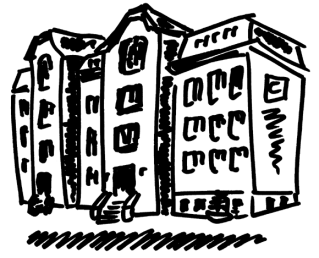 Zur Unterstützung einer ganzheitlichen Integration werden  neu zugewanderte Kinder (Seiteneinsteiger)  in die Regelklasse aufgenommen  und durch eine  Vernetzung innerhalb und außerhalb der Schule  in ihrer Integration unterstützt.
Grundschule Im ReitwinkelSchulverbund, Städt. Gemeinschaftsgrundschule mit Kath. Teilstandort
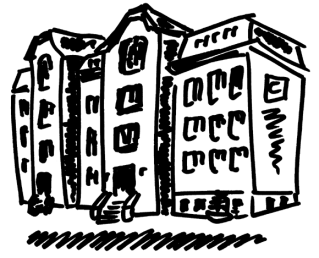 Netzwerk zur Integration an der GS Im Reitwinkel
Schulträger/
Bildungsbüro
Schulaufsicht
Kirchen und Vereine
Förderverein
DaZ -Lehrkraft
Jugendamt
Soz. Päd. Fachkraft
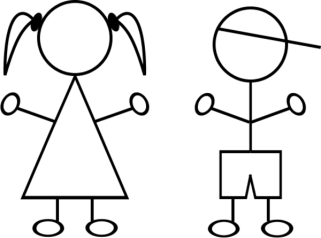 Konzepte
Kinder/Eltern
mit gleicher Muttersprache/ Helfersystem
Integrations-büro
LernZeit
Wilma/
Südpol
Träger SkF
Grundschule Im ReitwinkelSchulverbund, Städt. Gemeinschaftsgrundschule mit Kath. Teilstandort
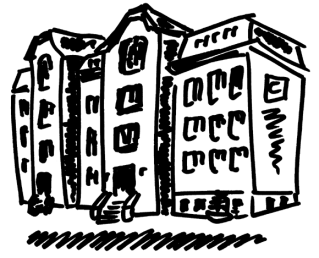 2013/14
Ausgangslage
Ausgangslage
STEIGENDE ZUWANDERUNG
Häufung von (schulpflichtigen) neu zugewanderten Kindern ohne deutsche Sprachkenntnisse in den Recklinghäuser Grundschulen im Stadtgebiet                  (Sept.14:  45 Kinder im Alter bis 9 Jahren) – TENDENZ STEIGEND (aktuell rund 100 Kinder
Schule seit 2011/12 20 Kinder; Ende Schuljahr 13/14  8 verbliebene seit Januar 2015: 23 Kinder  )
HETEROGENITÄT
Konzentration  der Kinder auf wenige Schulstandorte ( …., Im Reitwinkel,  …  )

Rechtlicher  Status und Aufenthaltsdauer  der Kinder  ist heterogen

SCHULPFLICHT
Schulgesetz NRW, § 1 (Recht auf Bildung und Erziehung, § 34 – 41 (Schulpflicht)  sowie Landesverfassung  Artikel 8.2
Grundschule Im ReitwinkelSchulverbund, Städt. Gemeinschaftsgrundschule mit Kath. Teilstandort
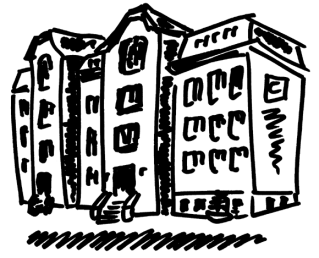 BASS 14-01 Nr.4 (RdErl. des MSW vom 18.03.201)
Vielfalt gestalten – Teilhabe  und Integration durch Bildung; Verwendung von Integrationsstellen
 Beantragung von zusätzlichen Stellen
 Ziel: Weiterentwicklung von Unterricht und Schulleben
 Ziel: Initiierung interkultureller Schulentwicklungsprozesse
 Verwendung für zusätzliche Lern- und Unterrichtszeit
 Grundlage: Schulisches Integrationskonzept
 Schaffung einer Integrationsstelle für kommunale Koordination
Grundschule Im ReitwinkelSchulverbund, Städt. Gemeinschaftsgrundschule mit Kath. Teilstandort
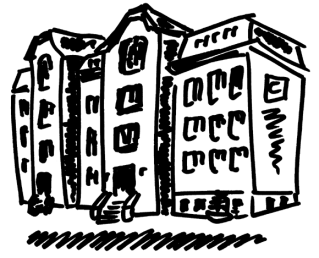 BASS 13-63 Nr.3 (RdErl. des MSW vom 21.12.2009)
Unterricht für Schülerinnen und  Schüler mit Zuwanderungsgeschichte, insbesondere im Bereich der Sprachen

 Priorität: Erlernen der deutschen Sprache
 Bedeutung des Herkunftssprachenunterrichts
 Vorrang des gemeinsamen Unterrichts in Regelklassen
 Zusätzliche Organisationsmodelle:  Zeitweilige äußere Differenzierung
 Bei Bedarf: Einrichtung einer Vorbereitungsklasse
Grundschule Im ReitwinkelSchulverbund, Städt. Gemeinschaftsgrundschule mit Kath. Teilstandort
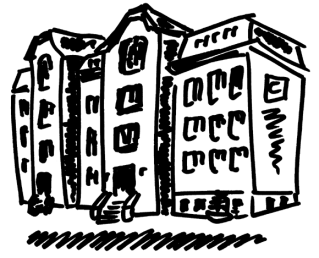 Beschluss der Kultusministerkonferenz vom 05.12.2013

 Vielfalt zugleich als Normalität und Potenzial für alle
 Individuelle Unterstützung und schnellstmögliche Integration
 Wertschätzung und Anerkennung der Mehrsprachigkeit
 Überwindung  institutioneller Diskriminierung
 Geregeltes Aufnahmesystem
 Recht auf Bildung
Grundschule Im ReitwinkelSchulverbund, Städt. Gemeinschaftsgrundschule mit Kath. Teilstandort
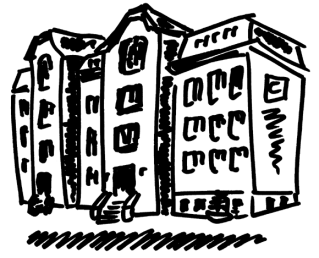 Bildungs- und Teilhabepaket / SGB II des Bundes, § 28 und 29 in Verbindung mit § 6 BKGG (Bundeskindergeldgesetz)
 Lernförderung für SuS zur zusätzlichen Unterstützung beim Lernen
Grundschule Im ReitwinkelSchulverbund, Städt. Gemeinschaftsgrundschule mit Kath. Teilstandort
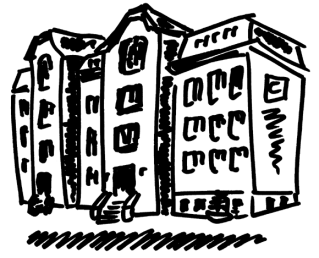 Anforderung an die Stadt Recklinghausen als Schulträger
Grundschule Im ReitwinkelSchulverbund, Städt. Gemeinschaftsgrundschule mit Kath. Teilstandort
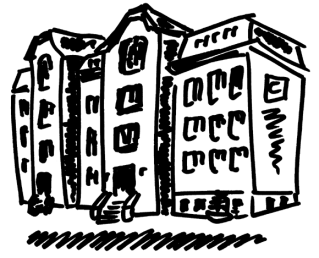 Grundschule Im ReitwinkelSchulverbund, Städt. Gemeinschaftsgrundschule mit Kath. Teilstandort
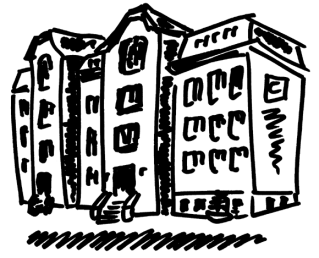 Grundschule Im ReitwinkelSchulverbund, Städt. Gemeinschaftsgrundschule mit Kath. Teilstandort
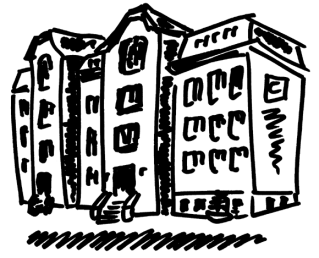 Grundschule Im ReitwinkelSchulverbund, Städt. Gemeinschaftsgrundschule mit Kath. Teilstandort
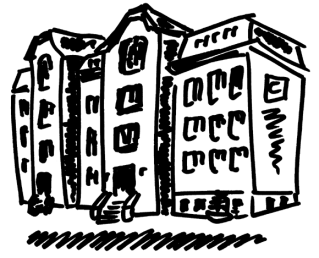 Elleressemenne


Ein Sprachprogramm für eine systematische Vermittlung 
der deutschen Sprache in Kindergarten, Vorschule und Schule.
Grundschule Im ReitwinkelSchulverbund, Städt. Gemeinschaftsgrundschule mit Kath. Teilstandort
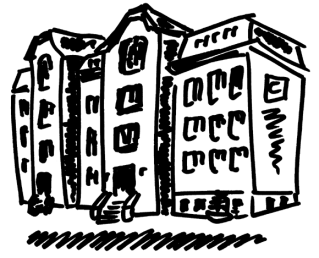 Die Bausteine des Konzeptes
Wortschatz
Grundlage des Sprachprogramms elleressemenne bildet ein Wortschatz von 72 Wörtern, die dem Kind in Form von 72 ausgestanzten, beidseitig bedruckten Gegenständen zum „Begreifen“ zur Verfügung stehen. Von dieser Grundlage ausgehend erwirbt das Kind durch gezielte Angebote Schritt für Schritt  den komplexen 
Umfang der deutschen Sprache.
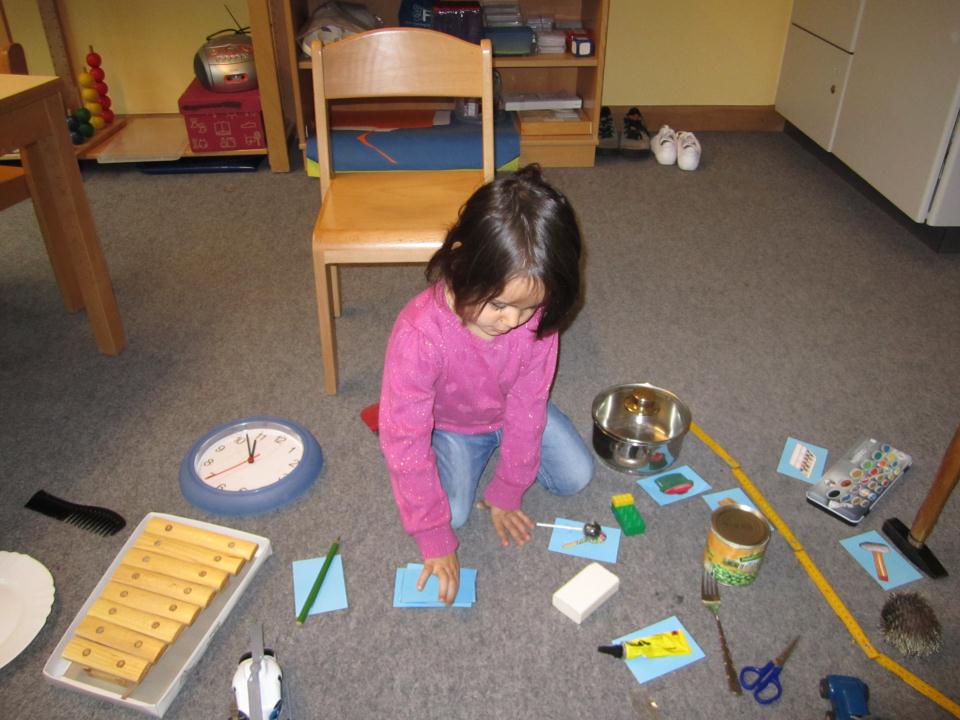 14
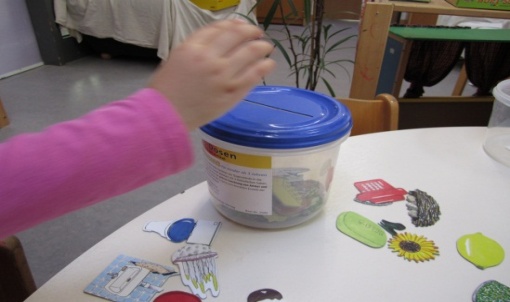 Grundschule Im ReitwinkelSchulverbund, Städt. Gemeinschaftsgrundschule mit Kath. Teilstandort
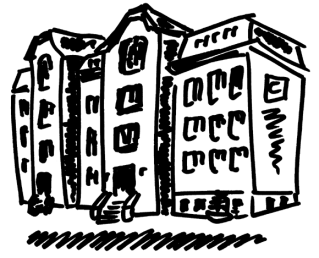 Artikel
Die 72 Gegenstände aus der Wortschatzkiste sind mit farbigen Artikelpunkten versehen. 
BLAU -  DER
ROT -  DIE                                          
GELB -  DAS
Nach ca. einem Jahr hat das Kind eine Artikel- Wortverbindung erlernt und kann nun den bestimmten Artikel korrekt bilden. Zeitgleich lernen die Kinder den unbestimmten Artikel.
Grundschule Im ReitwinkelSchulverbund, Städt. Gemeinschaftsgrundschule mit Kath. Teilstandort
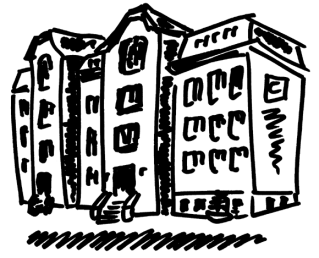 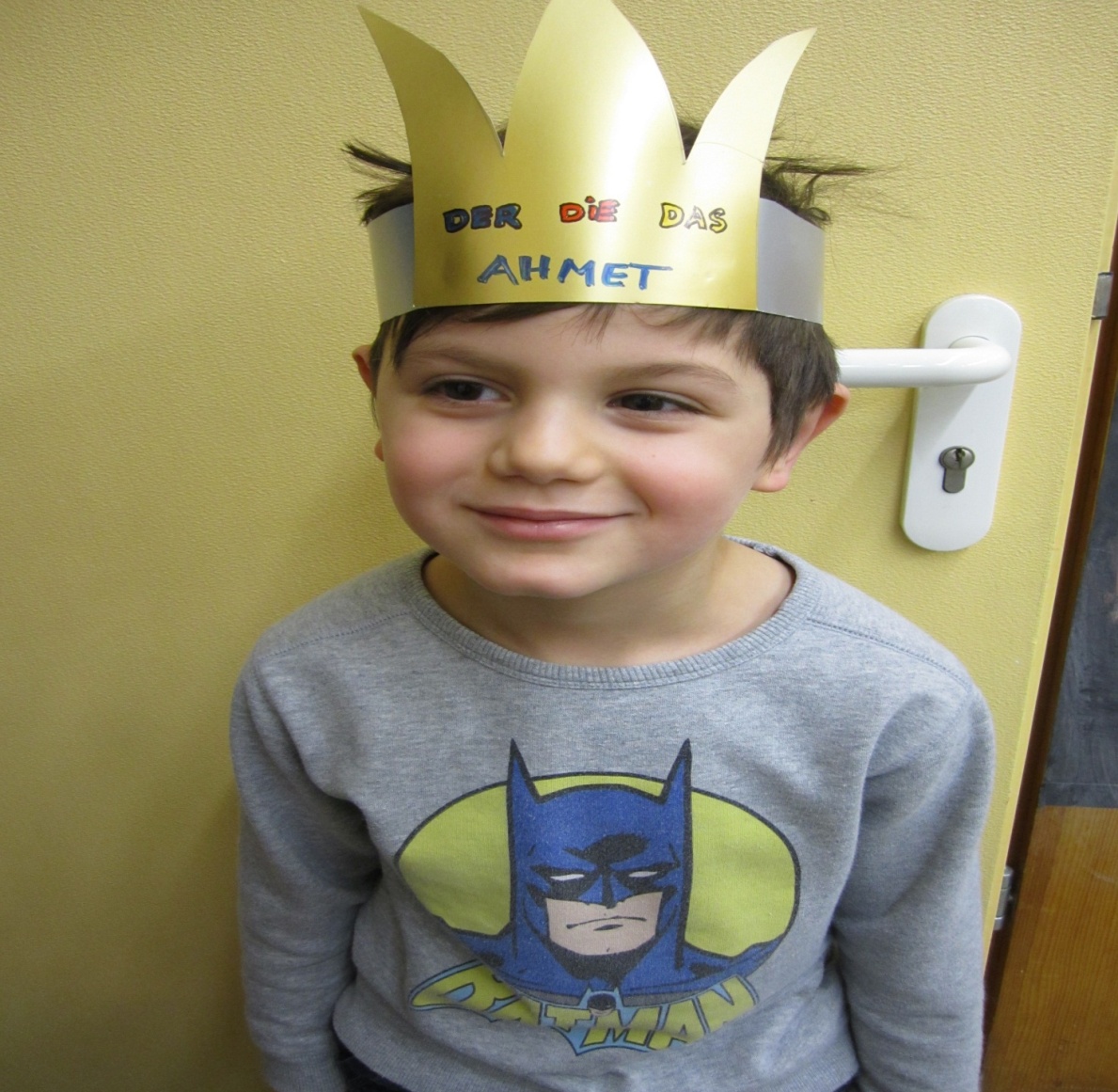 Ich bin ein Artikelkönig!
Grundschule Im ReitwinkelSchulverbund, Städt. Gemeinschaftsgrundschule mit Kath. Teilstandort
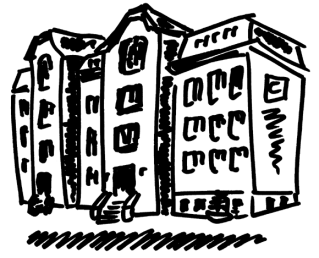 Oberbegriffe
Die Gegenstände aus der Wortschatzkiste können in Untergruppen einsortiert werden:
Tiere – Kleidung – Lebensmittel - Fahrzeuge
Werkzeuge – Instrumente - Hygiene…
Somit erlernen Kinder eine Zuordnung von bestimmten Gegenständen
Grundschule Im ReitwinkelSchulverbund, Städt. Gemeinschaftsgrundschule mit Kath. Teilstandort
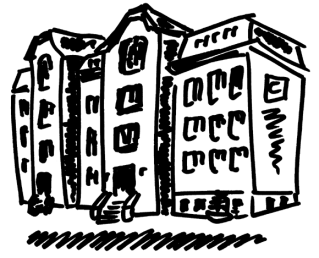 Merkmalsarbeit 
Der Baustein Merkmalsarbeit dient zur Differenzierung des Wortschatzes

Was ist am Gegenstand?
Was hat dieser Gegenstand besonderes?
Was kann man damit machen?
Grundschule Im ReitwinkelSchulverbund, Städt. Gemeinschaftsgrundschule mit Kath. Teilstandort
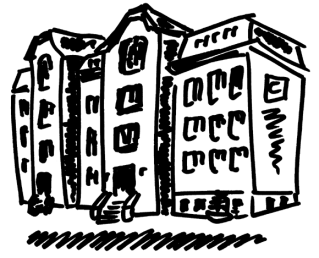 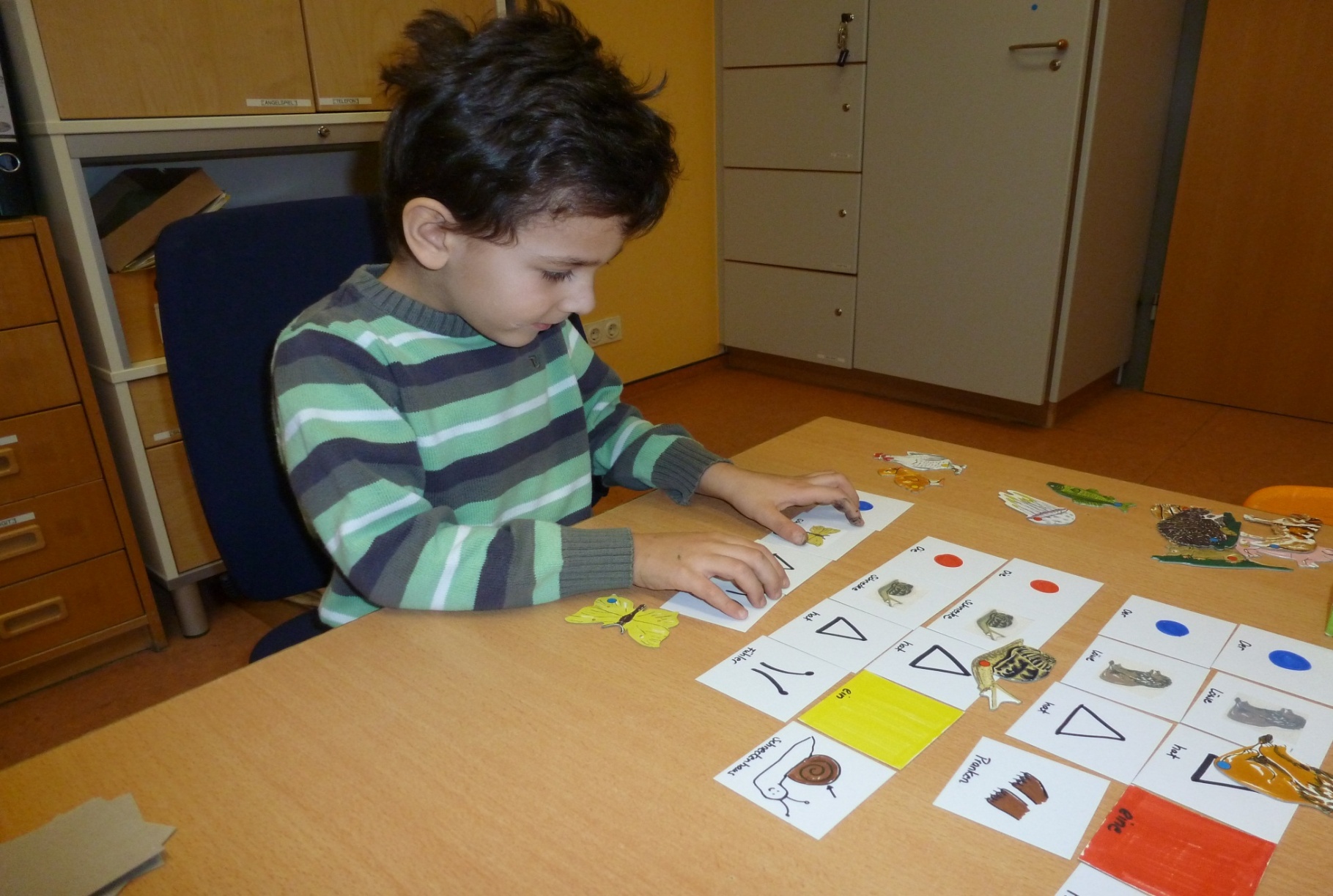 Grundschule Im ReitwinkelSchulverbund, Städt. Gemeinschaftsgrundschule mit Kath. Teilstandort
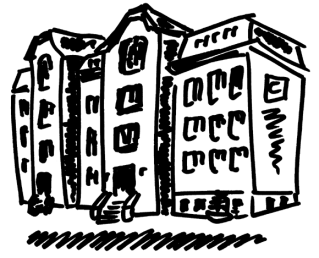 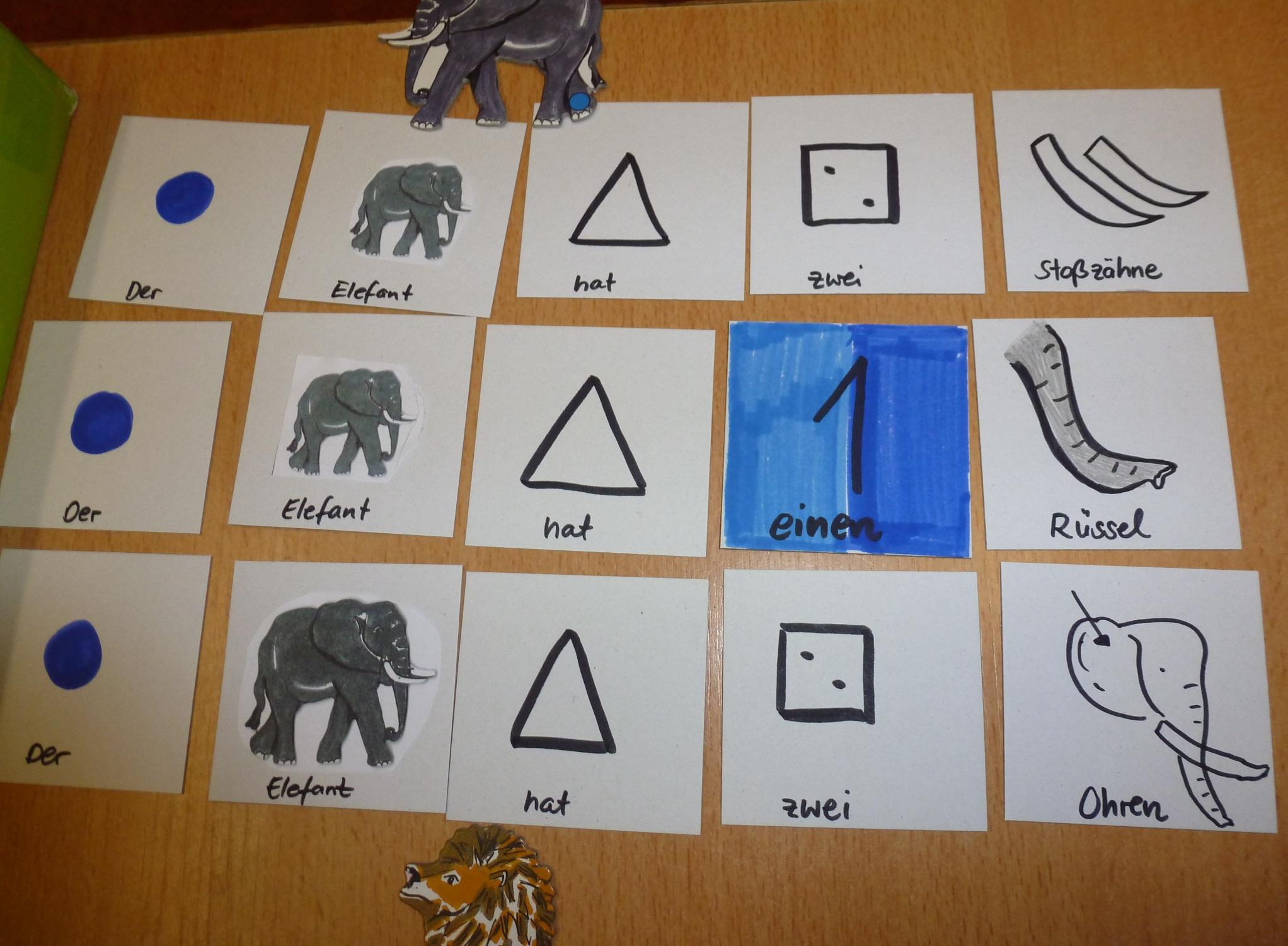 Grundschule Im ReitwinkelSchulverbund, Städt. Gemeinschaftsgrundschule mit Kath. Teilstandort
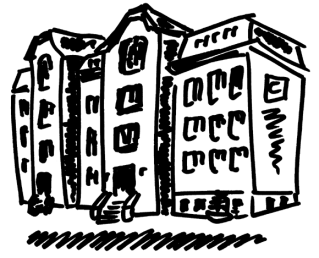 Satzarbeit
Festgelegte Symbole dienen den Kindern zum Üben und Wiederholen von grammatikalisch korrekten Satzstrukturen. 


           ist           hat           kann
Grundschule Im ReitwinkelSchulverbund, Städt. Gemeinschaftsgrundschule mit Kath. Teilstandort
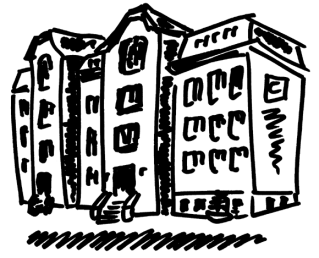 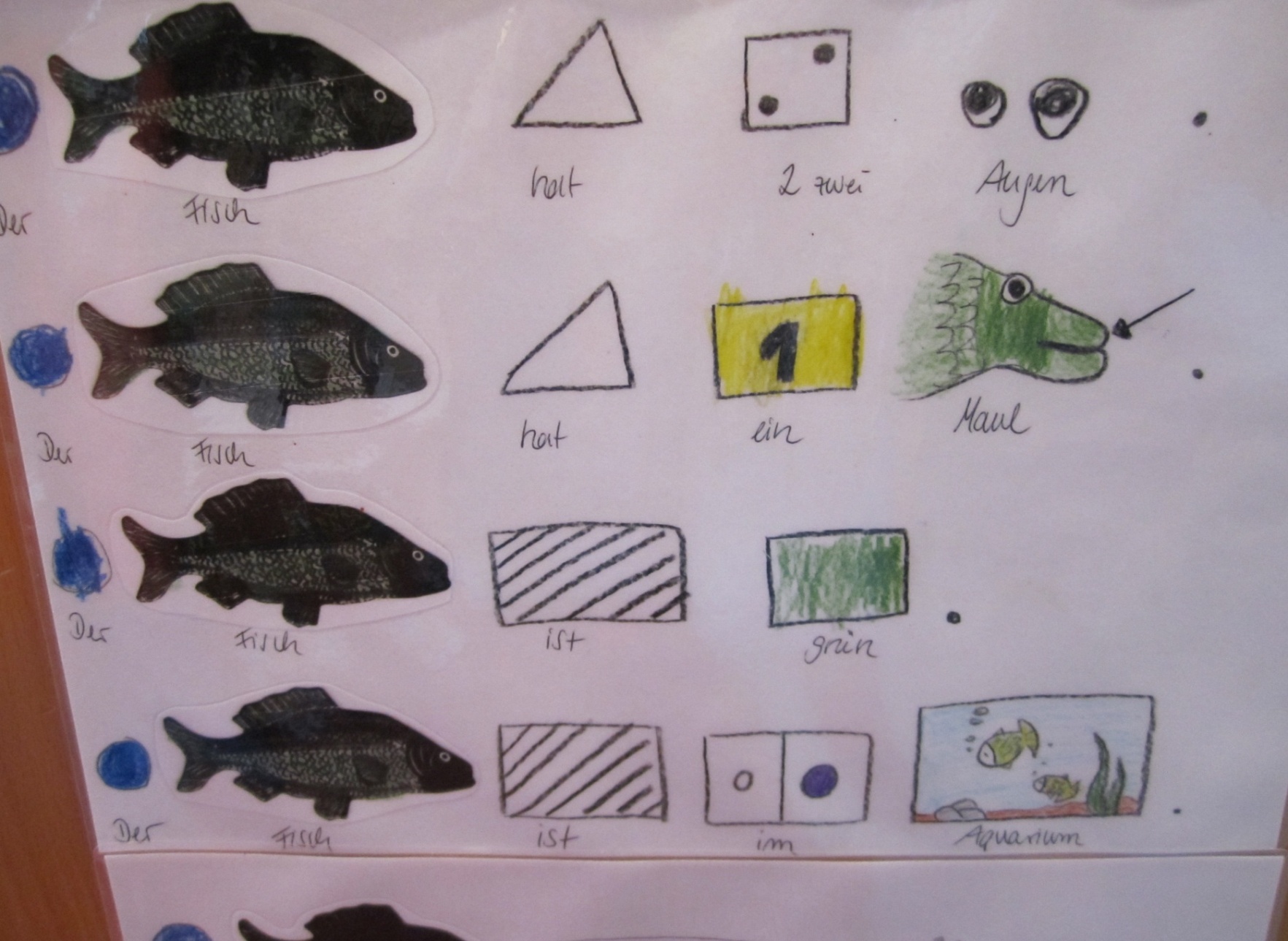 Grundschule Im ReitwinkelSchulverbund, Städt. Gemeinschaftsgrundschule mit Kath. Teilstandort
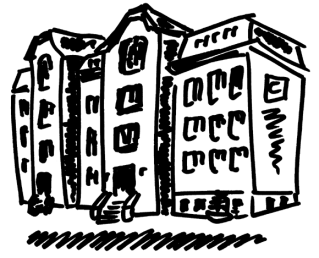 Wortbildung und Wortbedeutung
Ein Wort ist mehr als nur ein Wort. 
Nomen – Nomen: Zitronen – Eis, Haus - Schuh
Adjektiv – Nomen: Trocken – Obst, Fein - Wäsche
Adjektiv – Adjektiv: hell - grün, klein – laut
Verb – Nomen: Wach – Hund, Tret – Auto
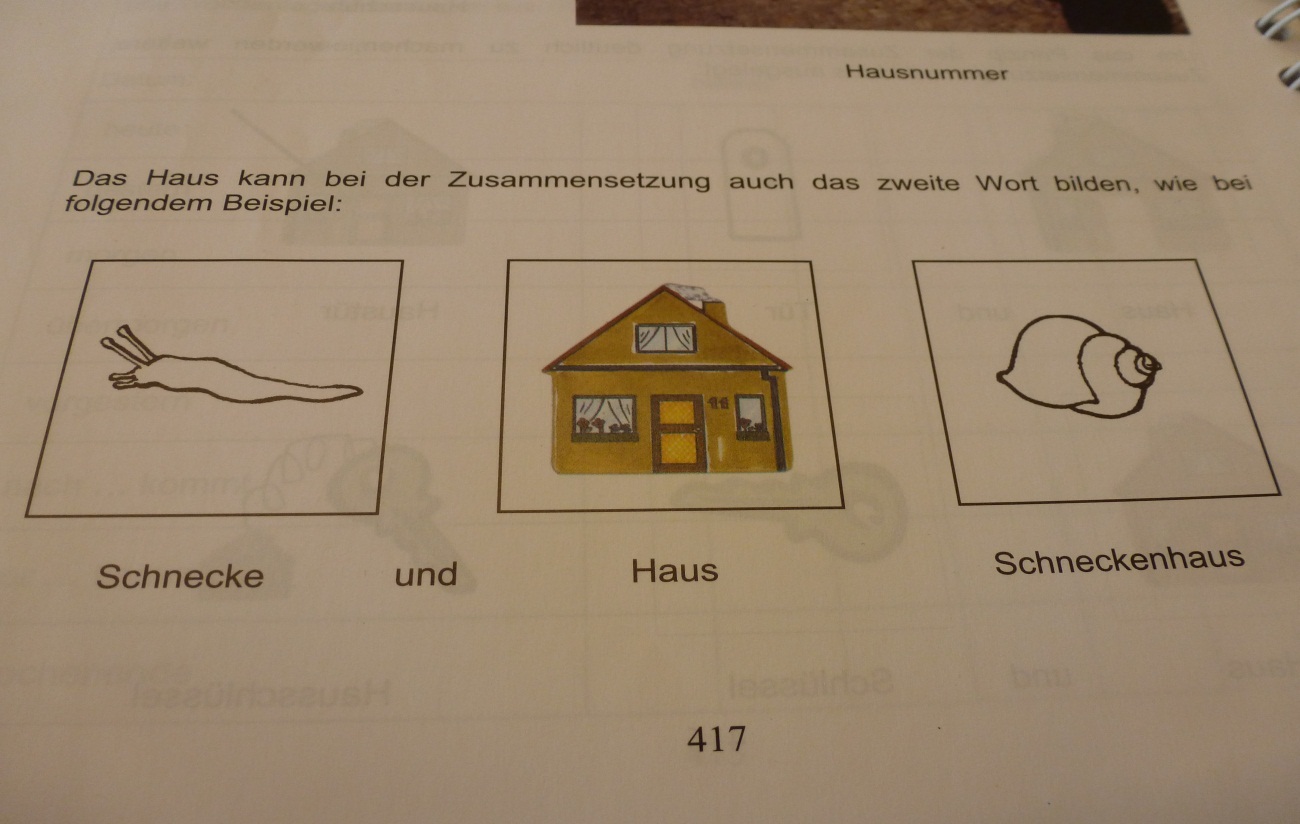 Grundschule Im ReitwinkelSchulverbund, Städt. Gemeinschaftsgrundschule mit Kath. Teilstandort
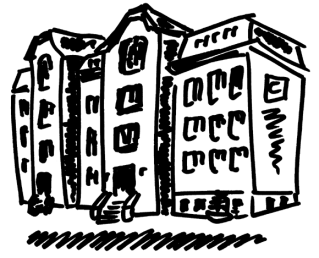 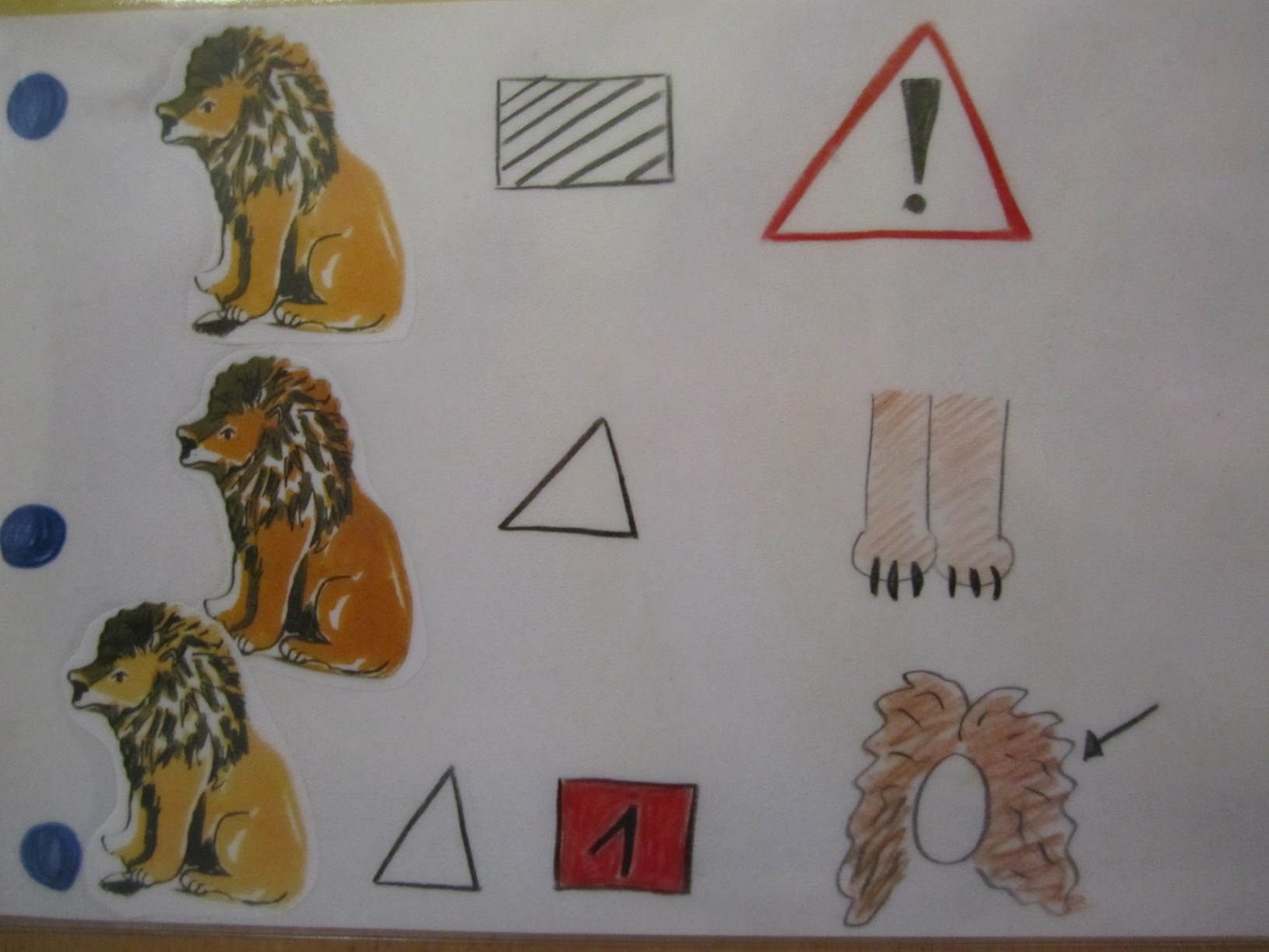 Grundschule Im ReitwinkelSchulverbund, Städt. Gemeinschaftsgrundschule mit Kath. Teilstandort
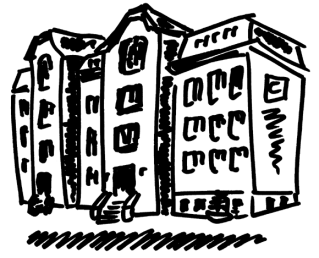 Präpositionen
Der Baustein Präposition hängt eng mit dem Baustein Satzarbeit zusammen. Präpositionen bestimmen den Fall der Grammatik und erfordern einen sicheren Umgang mit den Satzsymbolen.
„Der Ball ist auf der Kiste“             				 „ Der Ball ist hinter der Kiste.“
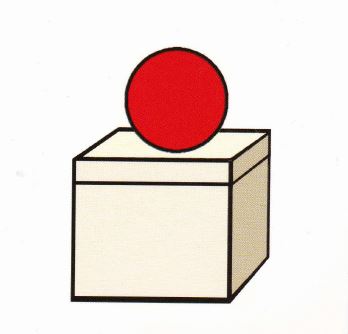 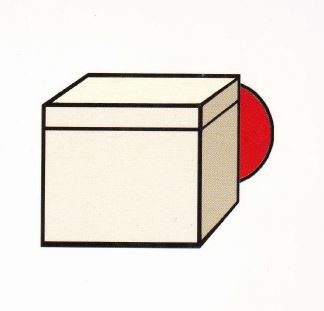 25
Grundschule Im ReitwinkelSchulverbund, Städt. Gemeinschaftsgrundschule mit Kath. Teilstandort
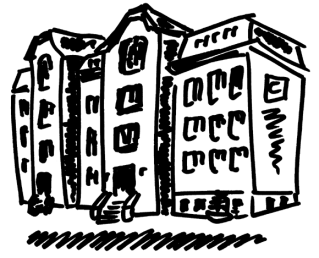 Gegensätze
Die Gegensätze sind gewissermaßen Fixpunkte, die eine breite Sprachdifferenzierung erst ermöglichen.
  hell - dunkel               groß – klein               rund – eckig…
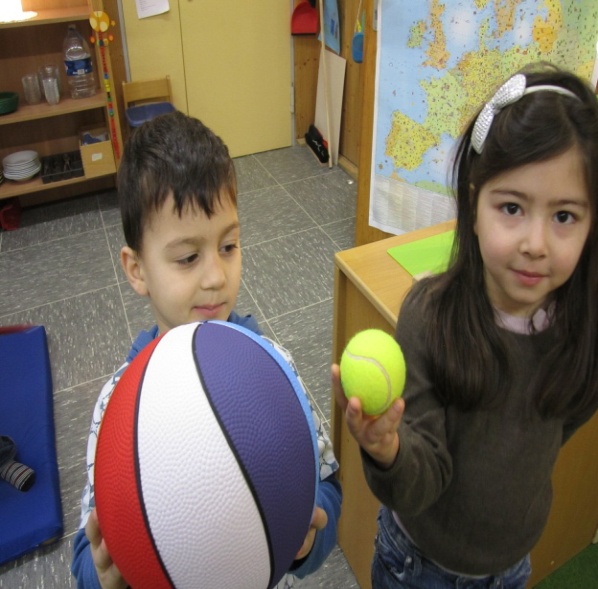 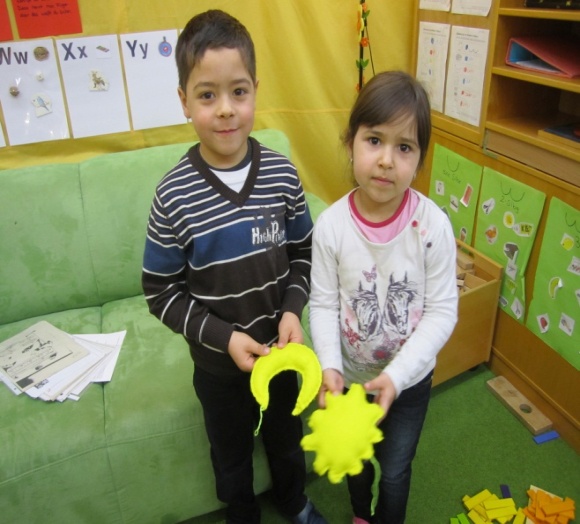 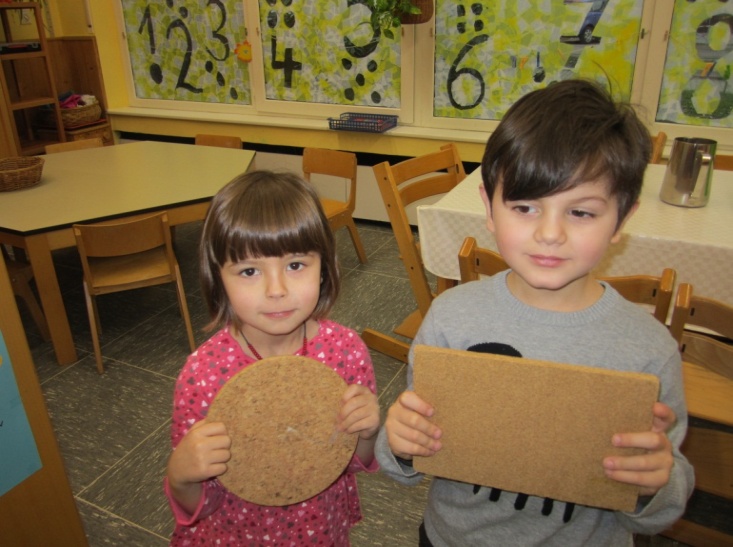 Grundschule Im ReitwinkelSchulverbund, Städt. Gemeinschaftsgrundschule mit Kath. Teilstandort
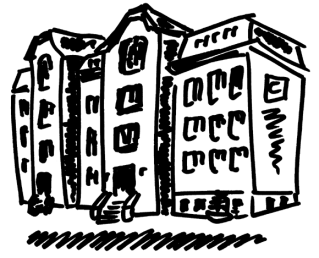 Plural
Es gibt 10 wesentliche Pluralbildungsmuster. Diese erwirbt das Kind durch verschiedene spielerische Angebote:
Pluralmemory
Pluralmalbögen
Lottospiel
Der Baustein benötigt sehr viel Wiederholung, da es keine erkennbaren Regeln für die Kinder gibt.
Grundschule Im ReitwinkelSchulverbund, Städt. Gemeinschaftsgrundschule mit Kath. Teilstandort
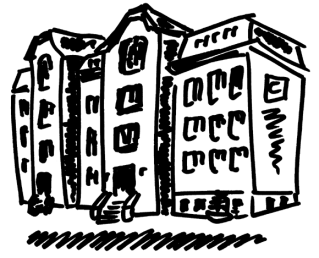 Vielen Dank für ihre Aufmerksamkeit!Wir freuen uns nun auf ihre Rückfragen.